EVOLUTIONS DES LOIS DU JEU U6-U13   Présentation des Préconisations du groupe de travail DTN
1
Nom de la présentation
jj / mm / aa
Proposition de Modification des lois du jeu U7 – U9
U6/U7
U8/U9
1
U6/U7
Catégorie U6-U7
SUPPRESSION
EVOLUTION ENVISAGEE
LA RELANCE DU GDB EN VOLEE – ½ VOLEE
Pourquoi ?

Cohérence football réduit (U11 / U13)
Nombreuses pertes de balle (70%)
Peu utilisée (représente 9,5% des relances)
Résultat de l’enquête (CTR DAP)

78% des sondés sont favorables à la suppression de la relance du GDB en volée ou ½ volée
Catégorie U6-U7 (2/5)
Catégorie U6-U7
EVOLUTION ENVISAGEE
MODIFICATION DE LA REGLE
LA MODIFICATION DE L’ESPACE DE JEU POUR LE 4 C 4 AVEC GDB
Comment ?

Règlement actuel : Espace de jeu pour le "4 c 4 avec GDB" : 25*15
Préconisations DTN : Modification de l'espace de jeu pour le "4 c 4 avec GDB" : 30*20
Pourquoi ?

Adapter la surface de jeu en fonction du format de pratique
Résultat de l’enquête (CTR DAP)

78% des sondés sont favorables
Catégorie U6-U7 (4/5)
Catégorie U6-U7
EVOLUTION ENVISAGEE
AJOUT DE REGLE
LA RELANCE PROTEGEE A 8 METRES
Pourquoi ?

Créer une zone de confort pour sécuriser, mettre en confiance les joueur(se)s => Contraintes Espace / Temps
Amélioration de la construction du jeu
Pertes de Balle nombreuses dans les relances GDB : 
En moyenne (main, pied, volée U7 : 85%)
Résultat de l’enquête (CDFA / CTR / Educateurs : 341 réponses)
92% des sondés sont favorables à la mise en place en place de la relance protégé
Résultat de l’observation approfondie (analyse vidéo): 


Relance protégée jusqu’à 8M

La zone protégée à la surface nous semble moins dénaturer la remise en jeu car plus rapide à mettre en place et moins artificielle, on retrouve plus rapidement une disposition en triangle et non linéaire comme vu sur zone protégée à la médiane.
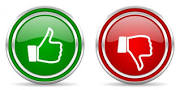 Catégorie U6-U7 (5/5)
2
U8/U9
Catégorie U9
SUPPRESSION
EVOLUTION ENVISAGEE
LA RELANCE DU GDB EN VOLEE – ½ VOLEE
Pourquoi ?

Cohérence football réduit (U11 / U13)
Nombreuses pertes de balle (70%)
Peu utilisée (représente 9,5% des relances)
Apparait comme un frein au projet de jeu collectif (Excès de verticalité)
Résultat de l’enquête (CTR DAP)

96% des sondés sont favorables à la suppression de la relance du GDB en volée ou ½ volée
Catégorie U8-U9 (1/3)
Catégorie U9
AJOUT DE REGLE
EVOLUTION ENVISAGEE
LA RELANCE PROTEGEE
Pourquoi ?

Créer une zone de confort pour sécuriser, mettre en confiance les joueur(se)s => Contraintes Espace / Temps
Amélioration de la construction du jeu
Pertes de Balle nombreuses dans les relances GDB : 
En moyenne (main, pied, volée U7 : 75%)


 90% des CTR DAP et CDFA favorables à cette option
Catégorie U8-U9 (2/3)
Catégorie U6-U7
EVOLUTION ENVISAGEE
MODIFICATION DE LA REGLE
MODIFICATION DE LA PROFONDEUR DE LA SURFACE DE REPARATION
Comment ?

Règlement actuel : Profondeur de la surface de réparation : 6m
Préconisations DTN : Modification de la profondeur de la surface de réparation : 8m
Pourquoi ?

Favoriser la relance du GDB
Proposer une distance identique à la règle de la relance protégée
Résultat de l’enquête (CTR DAP)

70% des sondés sont favorables
Catégorie U8-U9 (3/3)
3
ANNEXES : Précisions & EVOLUTIONS ENVISAGES
précisions
la relance protégée
Quel format ? Quelles modalités ?
« Sortie de but ou GDB en possession du ballon à la main, l’adversaire se replace au-delà de la zone protégée.
Il ne pourra pénétrer dans celle-ci, que lorsque le ballon sera parvenu (touché) par un partenaire du GDB ou aura franchi la ligne de la zone protégée ou aura franchi la ligne de touche. »
ANNEXES (1/6)
Catégorie U8-U9
MAINTIEN DANS LES DEUX SITUATIONS CI-DESSOUS
EVOLUTION ENVISAGEE
LE TACLE
Pourquoi ?

Geste qui semble devoir faire parti du panel joueur
Enfant plus coordonné que le pratiquant U7 (CE1 / CE2)
Observé en situation de duel, mais surtout pour récupérer un ballon qui file en touche ou sortie
Observé en situation de finition (suite à un centre, ou ballon qui passe devant le but, ou en opposition à un tir)
ANNEXES (2/6)